Building Power
Resolutions as a Game Changer
Max Brockwell, Joey Ballard
Our team
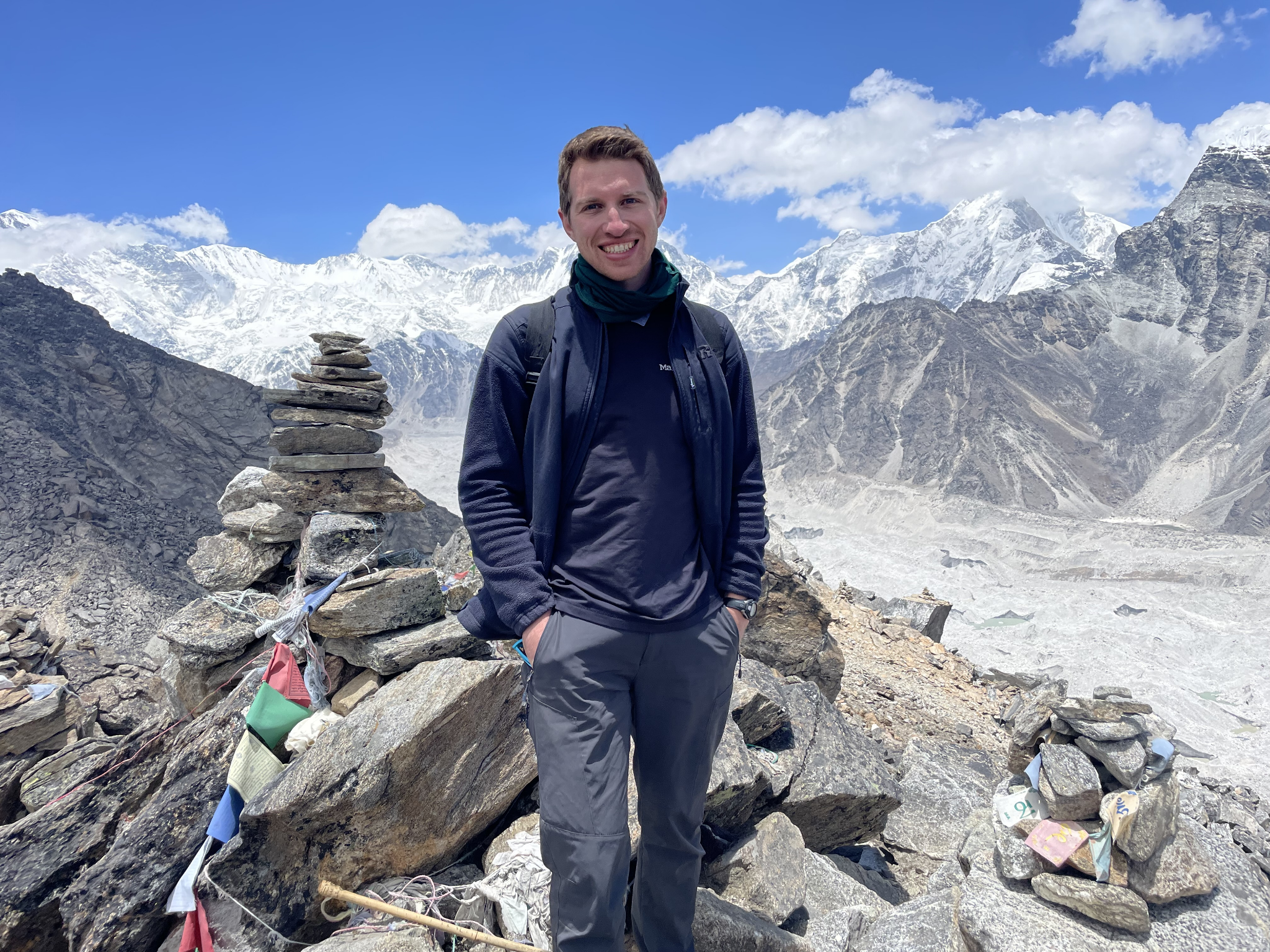 Max Brockwell
MS3 NEOMED

SNaHP National Political Advocacy Committee

SNaHP Ohio Chair of Resolution Committee
Joey Ballard
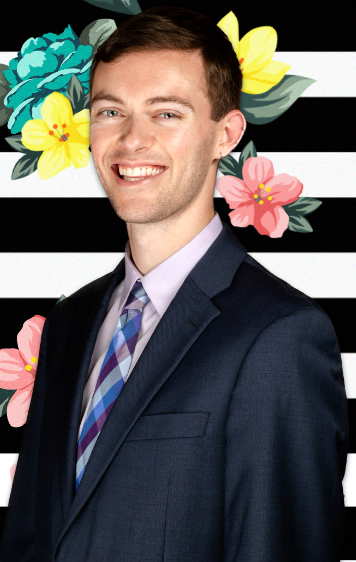 MS4 IU SOM

Former SNaHP President IU SOM
Objectives
01
Resolutions + organized medicine, where you fit
02
Strategic approaches to resolutions
Building your base, growing strength
03
04
Capitalizing on momentum to strengthen your chapter
What is Organized Medicine?
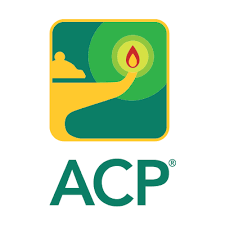 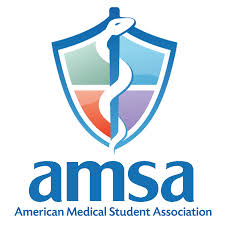 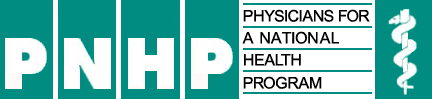 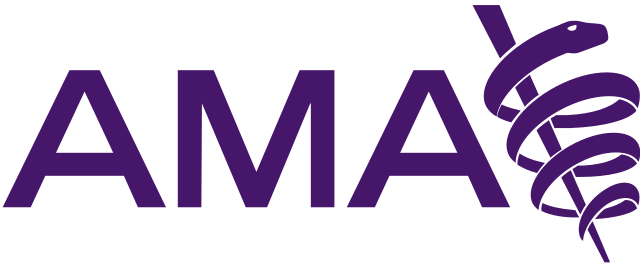 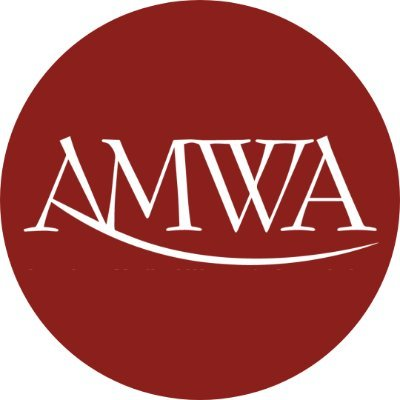 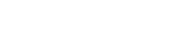 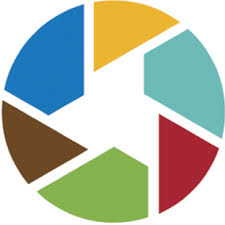 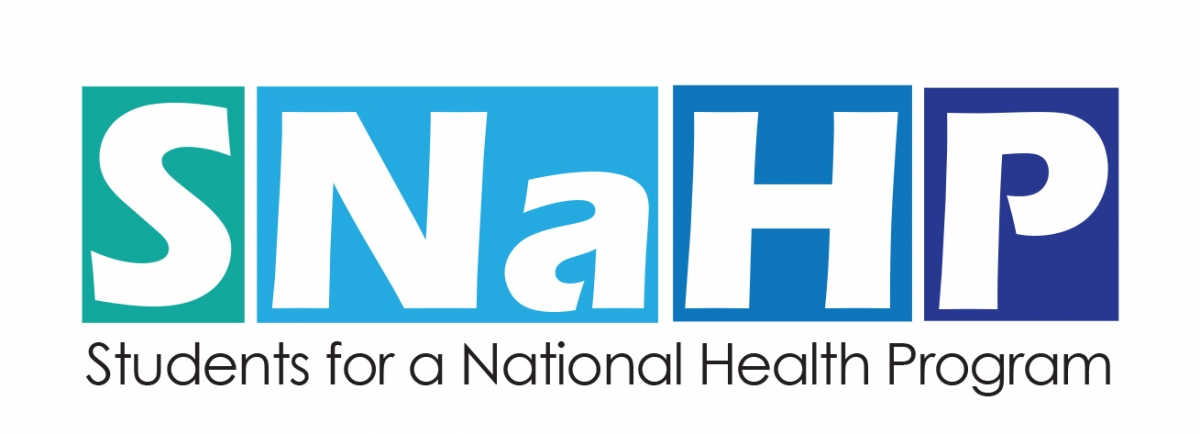 PNHP + SNaHP
AMA + 
AMA MSS
Specialty Societies
Breaking it down
Real priorities: scope creep and physician compensation
[Speaker Notes: -interesting position with the AMA getting more progressive - alienating GOP lawmakers, as they continue to plunge further into madness (somewhat strategically tricky because it will make it harder to work on issues, but they are not good faith actors…) 
-Recent years, the AMA has declared gun violence a public-health crisis, opposed the Pentagon’s ban on transgender troops in the military, and opposed the Trump Admin’s decision to end DACA (few examples for context)]
Assimilation vs Liberation
Assimilation/Reform
Liberation/Revolution
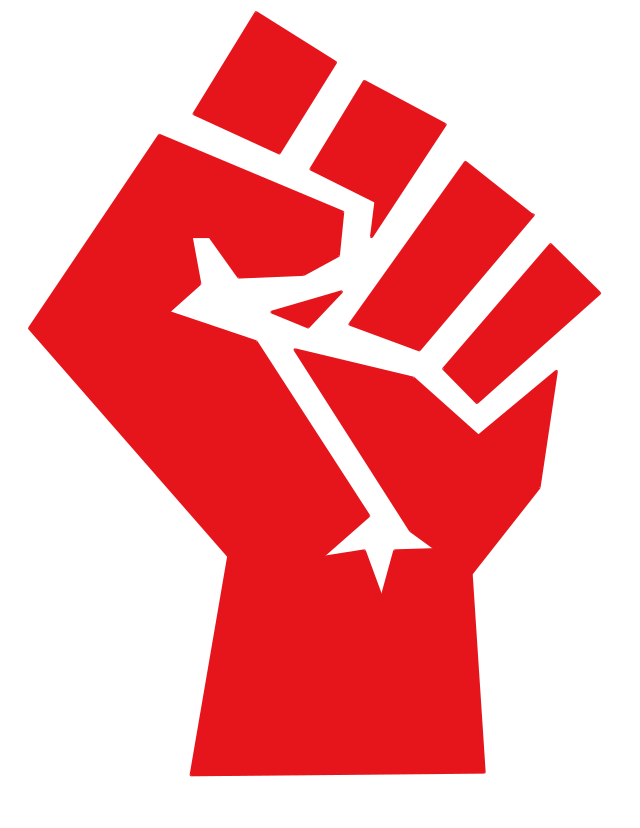 Achieve queer liberation by reforming/adapting society to inclusion through assimilation with the general population
Modify the old society
Views society as fundamentally oppressive → need to overthrow existing power structures
Take a stand for the establishment of a new society 




(ex: Stonewall)
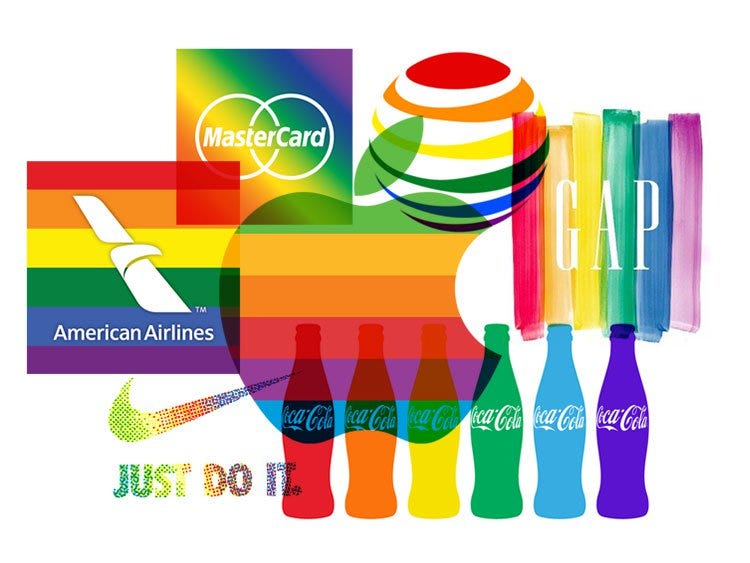 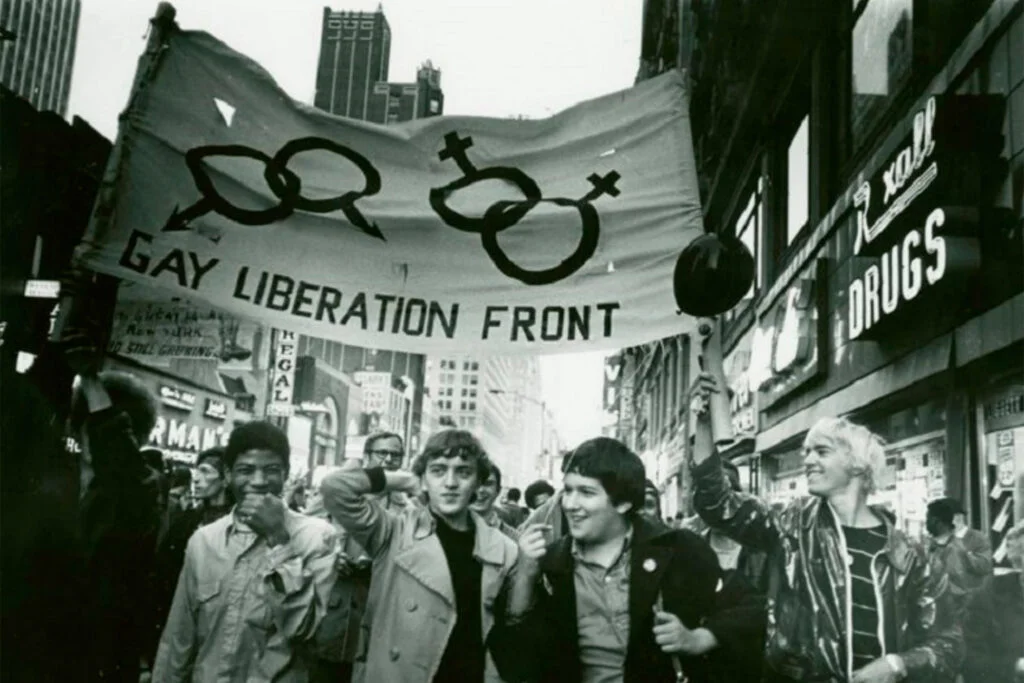 (ex: rainbow capitalism)
[Speaker Notes: -fundamental divide that has existed throughout queer history
-with assimilation to the extreme - give up so much of your own identity/values that nothing changes
-sometimes with liberation, become so disillusioned, give up the fight and become separatists and may disengage with society (like with AMA/PNHP)
	-but if you don’t engage with government/existing power structures, hard to get enough power to enact change you want to effect 
-concept isn’t exclusive to queer history 
-see with movements, like socialism
-balance of the two: assimilate some in order to get power to change society (feels like how I view myself with these organizations - want to infiltrate and change them from within)]
What is a resolution?
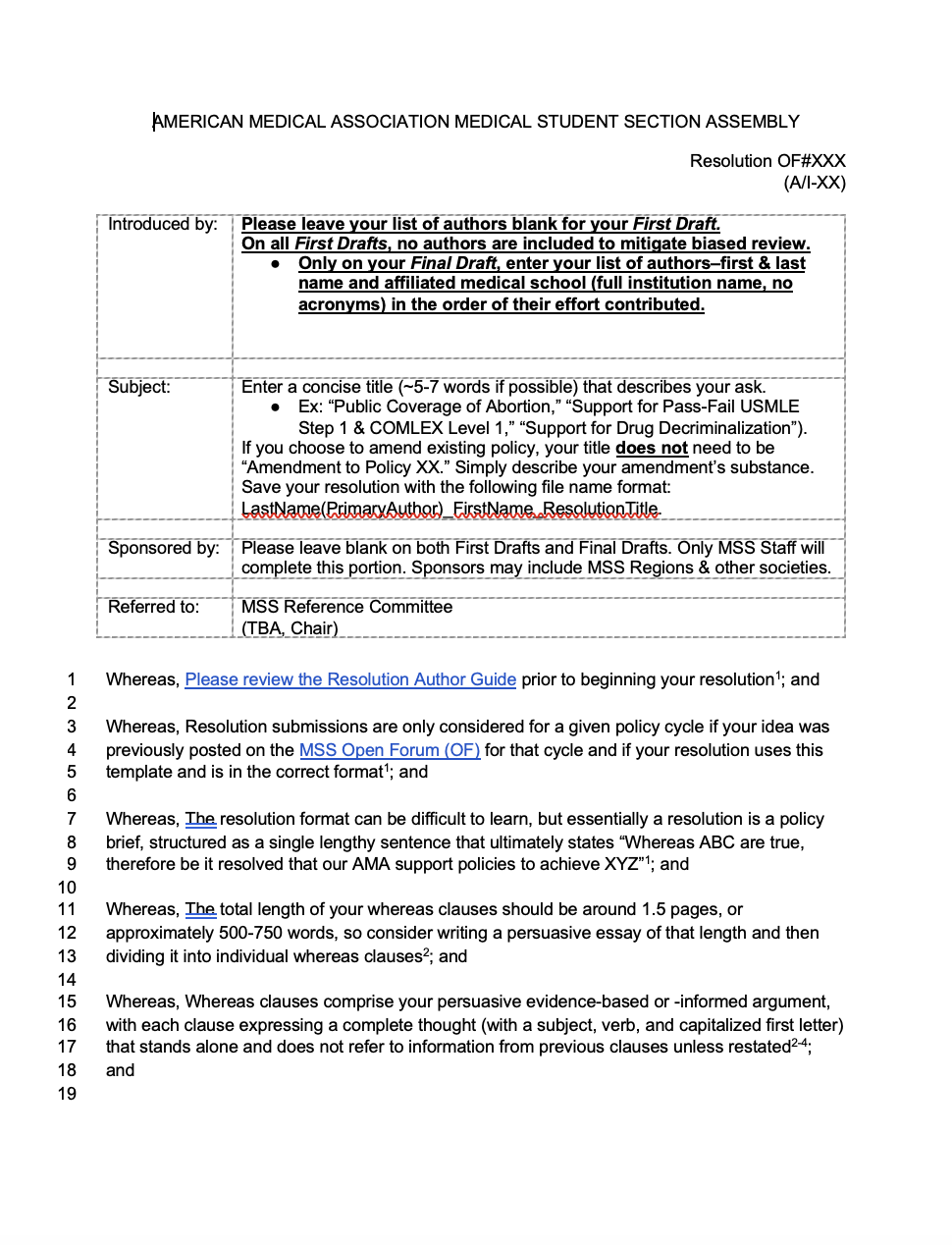 Mechanism for members (including MSS) to propose topics
Voted on by HOD > become official policy to guide action/advocacy efforts
Anatomy of a resolution
Resolution
Whereas clauses
Resolved clauses
Sources
Relevant Policy
Ideal to be from the last 5 years, AMA format for citations
Provides context, explains the issue with citations. Not included if adopted
Action item for organization. Word choice matters: support vs study vs amend vs oppose vs seek legislation
ISMA, AMA HoD, or AMA-MSS existing policy
Resolution Considerations
Existing policy
AMA-MSS
AMA policy finder
Internal or external; pending transmittals
Impact
MSSAI
Novel? Coherent? Evidence-based? Feasible?  Impact? Within scope? Timely?
AMA I-23 Microbrick
Resolution alternative
“All hail the Microbrick”
[Speaker Notes: -Before you get too far, make sure you review existing policy, to make sure your goals hasn’t already been accomplished 
-May need to try to amend existing policy if it is inconsistent with your goals
-great MSS leadership at AMA and ISMA levels!]
AMA Convention Timelines
A-23
I-23
VRC = virtual reference committee
[Speaker Notes: -policy is passed during convention meetings - this is the only time that resolutions are considered for adoption 
-timelines included are what you have to follow to get something submitted as a medical student) - takeaway is that you have to be prepared MONTHS ahead of time to even have a resolution available to be considered (lots of work and preparation) 
-obviously, this is a lot to take on - requires lots of time management, especially if you are managing multiple resolutions
-need to prepare to give testimony ahead of time (virtually and at the in person meetings)]
Convention Considerations
Coalition Building
Ref Com
Tactics
Physicians + regions
Recommendations, consent calendar, and extractions
Resolution goal, working with physicians
Parli Pro
Testimony
AMA guide
AMA resource
[Speaker Notes: -some may already be familiar with Parliamentary procedure - set of rules used during House of Delegates sessions (allows group to stay in order, make motions to amend, refer, end debate, etc) 
	-somewhat hard to explain in the abstract, will make sense once you see it in action
-ideal to have Ref Com on board, so you have smoother sailing 
-PNHP as a built in way to have physician allies 
-note risk of AMA-MSS extractions 
-resolution goal - may be to start a conversation (can benefit from having other controversial ones early - tire out opposition, less willing to speak later on)
-may need to work with physicians to submit if ISMA continues trying to limit MSS resolutions (we have a big impact!)
-testimony:
-Helpful to tie to organization’s mission statement
-Honestly better to have multiple smaller pieces of testimony prepared compared to a single long one  
-Can be intimidating, but you have put in a lot of work - should speak on the issue with authority and provide our perspective!]
Local Government
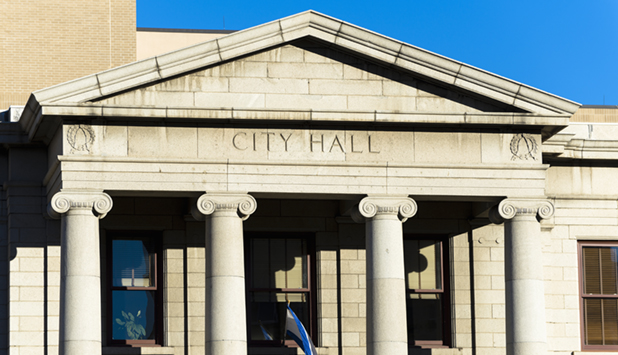 Builds a grassroots movement in community

Faster time table than medical societies

Utility as professionals as respected messengers
Building Your Base
Resolutions present a unique opportunity to build strength internally and meet other advocates
Kotter principles
Urgency
Short term victories
Endpoint with a tangible result
Builds momentum and opportunities for direct lobbying
Consolidate Gains
Leadership Development
Media, future projects
Bring people to the next level of engagement and training
Spectrum of Engagement
Member
Advocate
Project Lead
Organizer
Orchestrating advocacy efforts to move our cause forward
Testing the waters and learning
Applying learned skills in ongoing project
Develops leaders to accomplish goals
Resolutions Escalate Enagement
Medical students are CV hounds

An opportunity to tangibly accomplish a goal

Builds excitement around future projects

Develops knowledge around single payer and advocacy skills
Roles in Resolution Team
Learn the lay of the land
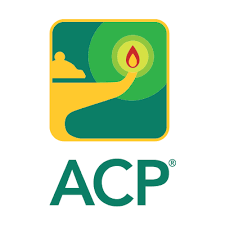 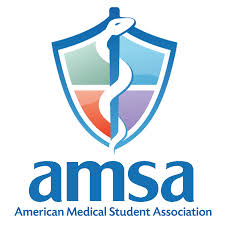 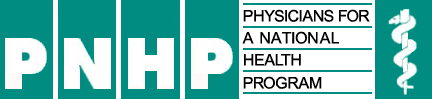 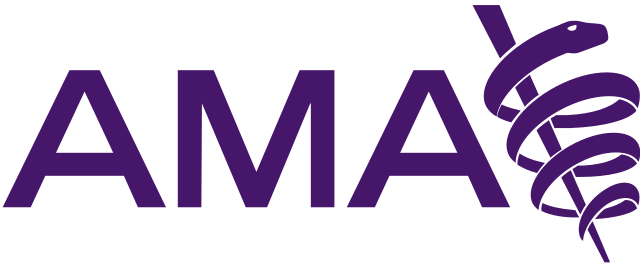 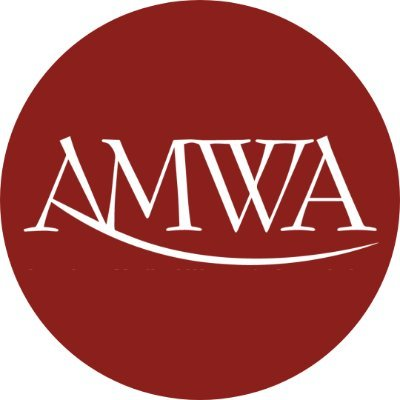 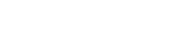 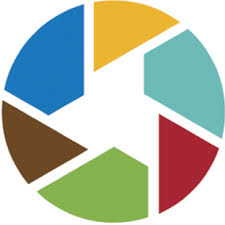 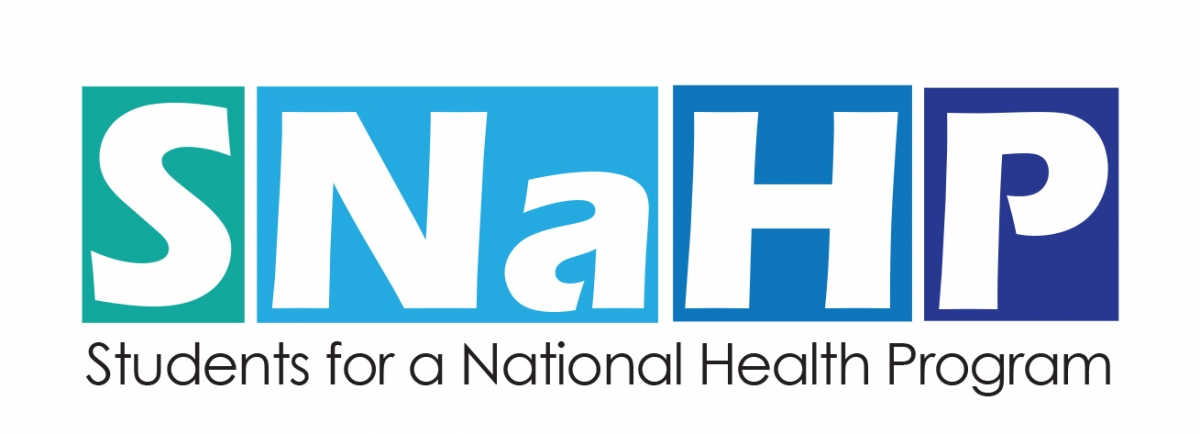 PNHP + SNaHP
AMA + 
AMA MSS
Specialty Societies
MSS Leadership
MSS Leadership is welcoming and receptive to new advocates
Attend meetings + Group Chat
Knowledge on history and inner workings of their society
Navigating Local  Government
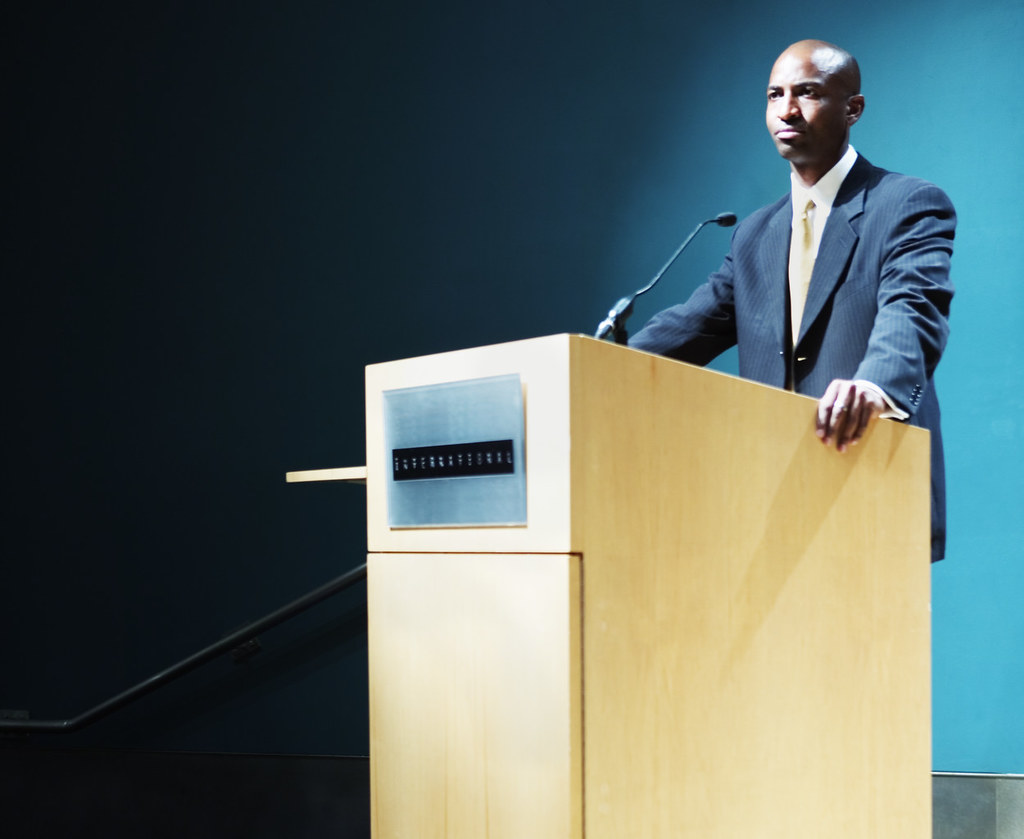 Identify a champion that will share insights

RESEARCH

Work across the aisle

Pivot
Student + Physician Alliance
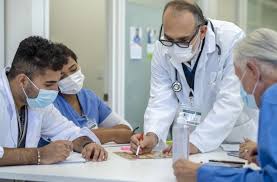 Similarities to mentor + mentee relationship

Combination of connections and energy are synergistic

Who are the docs working on health care reform?
Where do you go next?
Celebrate, relax. Then act

Follow up!

Take projects to new parts of your community (county, neighboring district)

Become more engaged in medical societies
Our Experiences
Opposition, Barriers


An opportunity to tangibly accomplish a goal


Builds excitement around future projects


Develops knowledge around single payer and advocacy skills
01
02
03
04
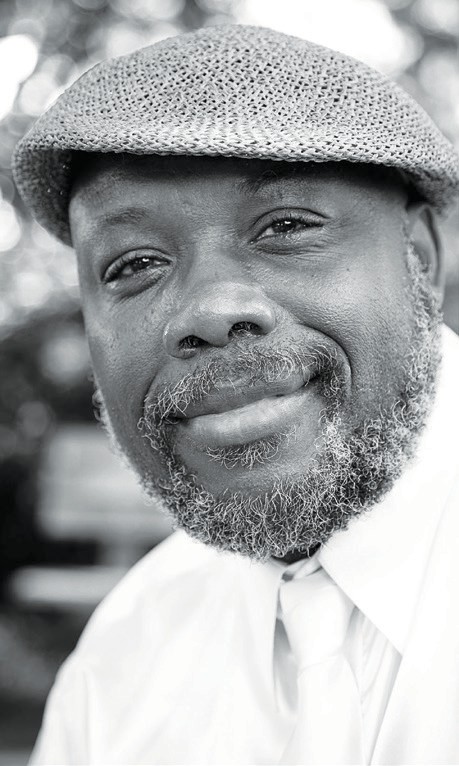 “It can be difficult to speak truth to power. Circumstances, however, have made doing so increasingly necessary.”
—Aberjhani
Thanks!
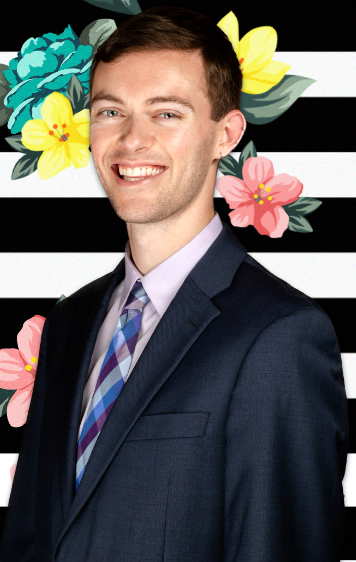 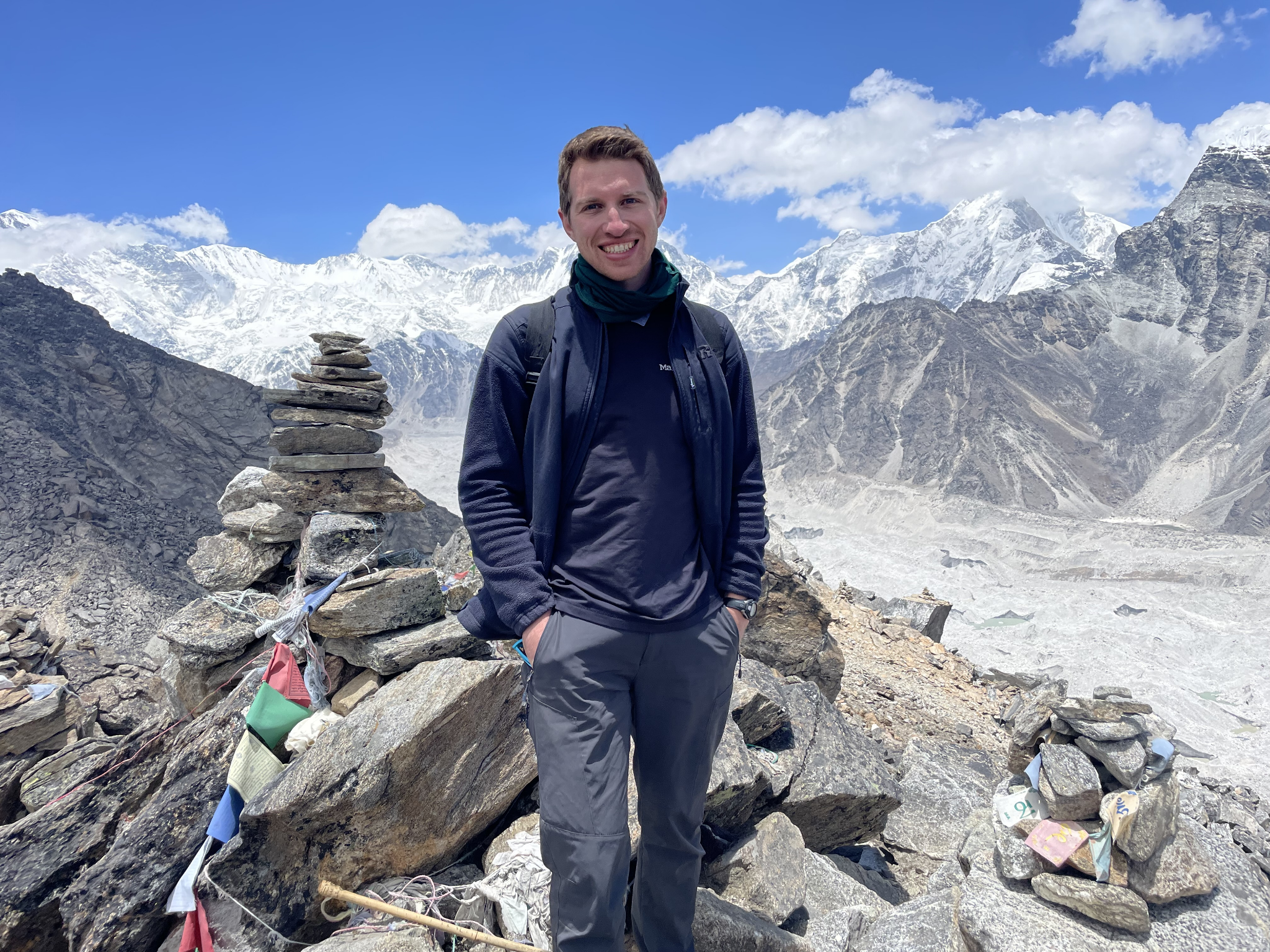 Max Brockwell
mbrockwell@neomed.edu
Joey Ballard
jballar@iu.edu